DLP011-001	:  DLPLCR70EVM  (uses DLP7000 DMD)DLP011-002	:  DLPLCR70UVEVM (uses DLP7000UV DMD)All other components are the same.
Assembly drawings and pictures
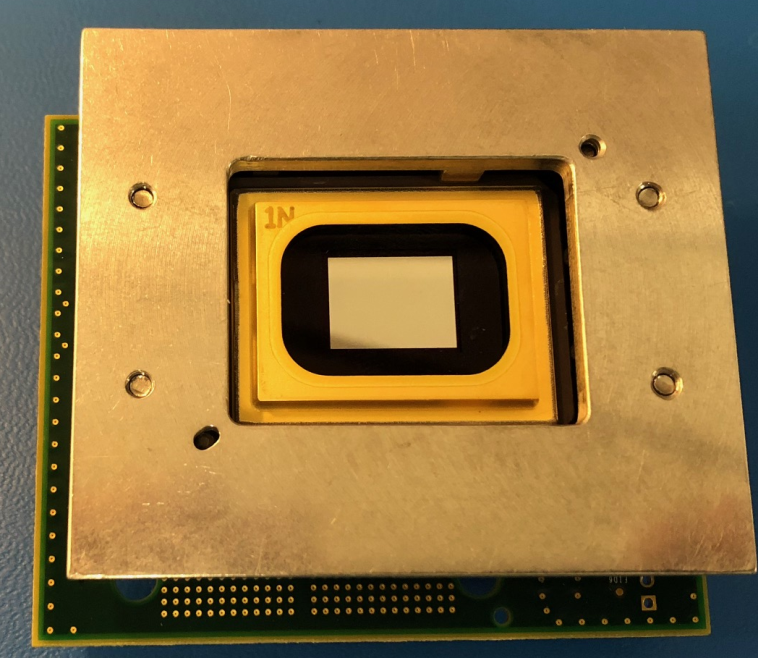 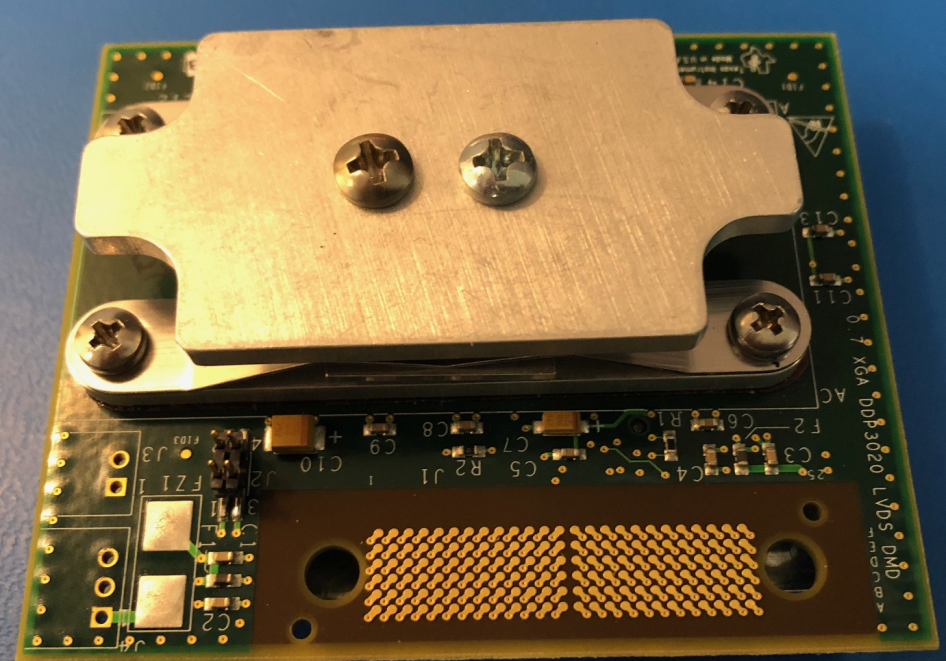 DLP011 Assembly (back)
DLP011 Assembly (front)
DLP011-00x Top Level Assy
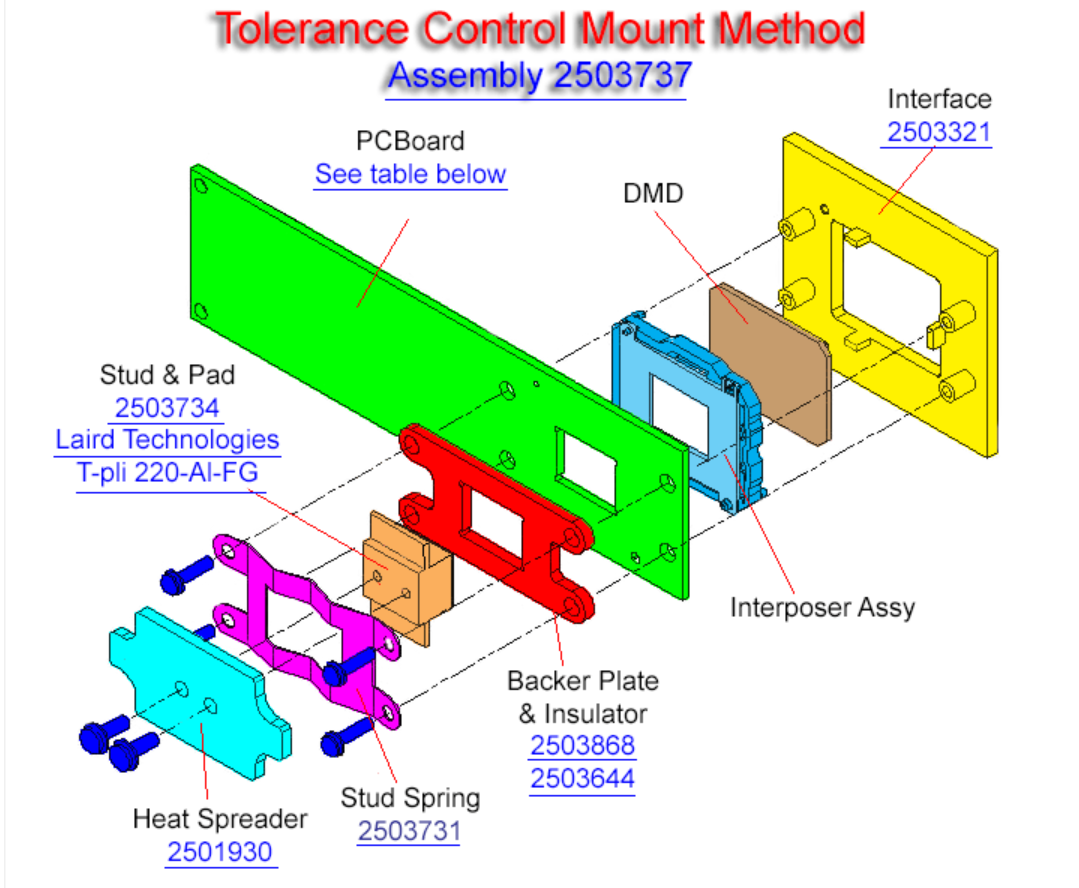 DLP011-001 = DLP7000 
DLP011-002 = DLP7000UV
DLP011 PCB
2
4ea. Screw, M3 x 0.5, x16mm, Pan Head
Torque to 
3.0 +/-  1.0 IN-LB
2503000-0003
1
Apply Kapton Tape  Insulator to side of backer plate mating to the board.
Apply thermal pad to surface of stud mating to DMD.
2ea. Screw, #6-32 UNC x .38”, Pan Head
Torque to 6.0 +/- 1.0 IN-LB
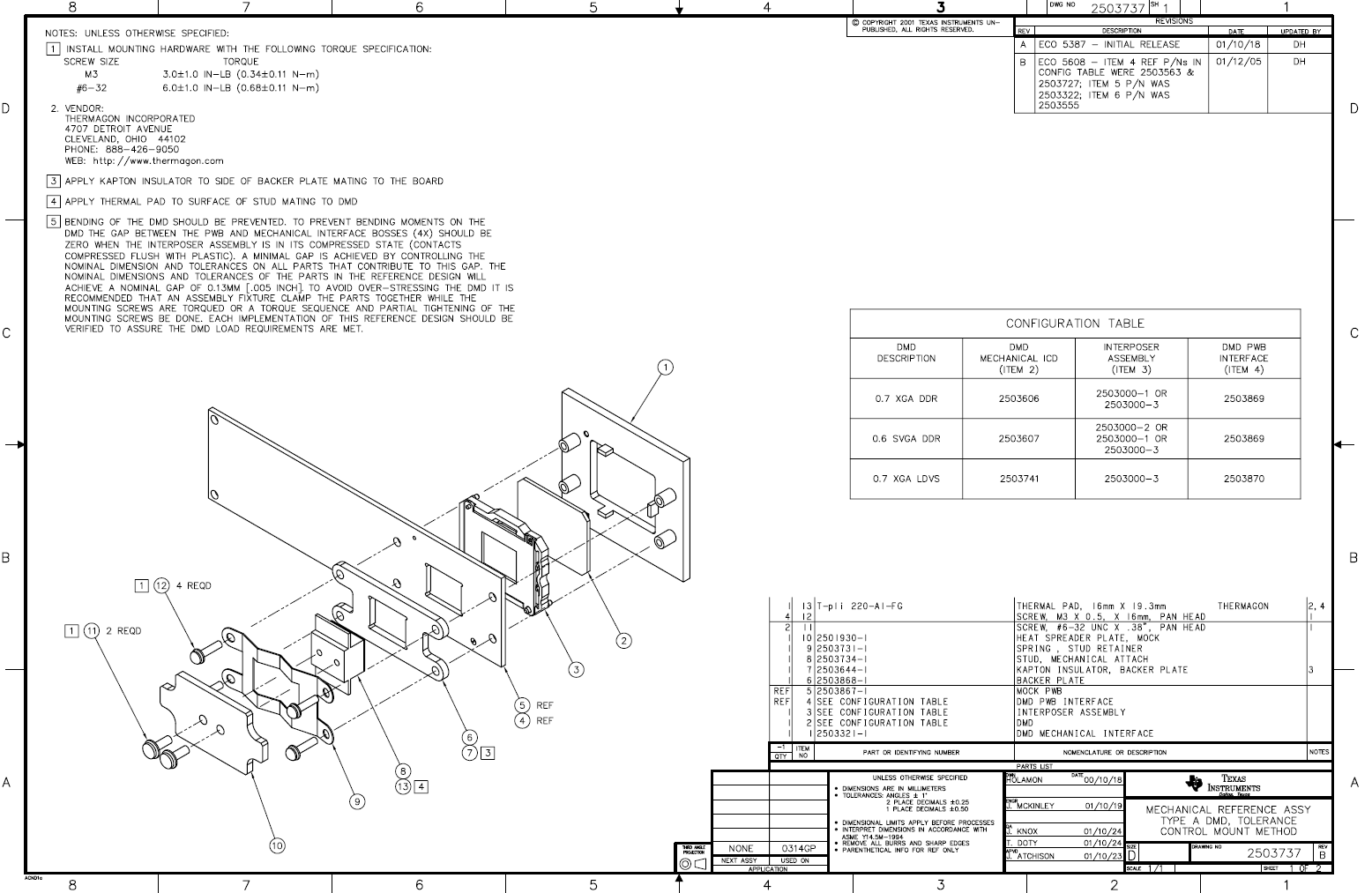 DLP011A
DLP011-001 = DLP7000
DLP011-002=DLP7000UV
2503000-0003
DLP011A